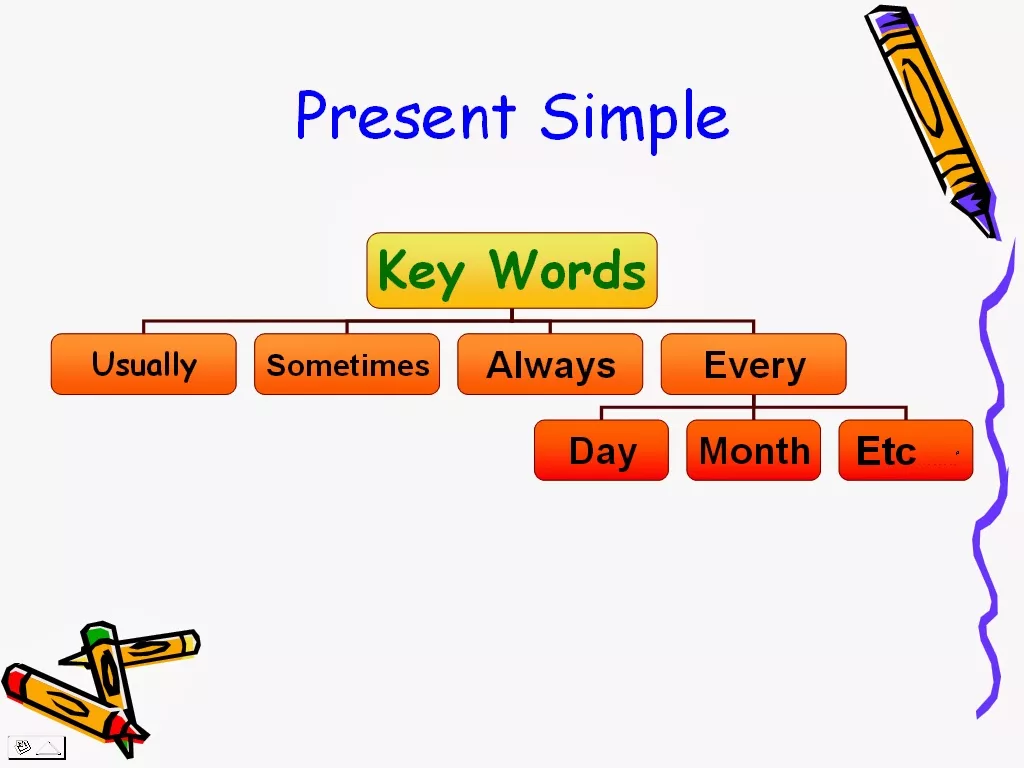 Present – настоящее(действие происходит обычно)
I often ride a bike.                            часто
I usually ride a bike after school.  обычно
He sometimes rides a bike.            иногда
She always rides a bicycle.             всегда
I ride a bicycle every day.    
                                                   каждый день
play sport
V - play computer games
V - swim in the river
V - watch TV
V – go to school
V – skate
V – roller-skate
V – listen to music
V – sing songs
V – read tales
V – watch cartoons
V – do a puzzle
V – ride a horse
V – watch cartoons
V – swim in the pool
V – make a trip
V – go on a picnic
V – take photos
V – ride a bike
Ex 2. 1) (p 8)




Ex 2. 1) (p9)
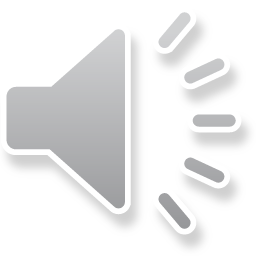 Do    you often  _____________ ?
watch TV?  
play  computer games?
read books?
sing songs?
                           +                 -

             Yes, I do.               No, I don’t
Do    you often  _____________ ?
do a puzzle?  
ride a horse?
swim in the pool?
make a trip?
go on a picnic?
take photos?
ride a bike?
                           
                  +                                                        -

             Yes, I do.                                          No, I don’t
Do        you 
              they
    
Does     he
              she
What …                            you   
что?        do            they
Where                                           действие
 где?                               he
When              does           she
 когда?
?